C9500 Užitá chemie4. lekceKeramika, kámen
Mgr. Ing. Radka Kopecká, Ph.D.
175344@mail.muni.cz
C9500 Užitá chemie – 1 Úvod
1
Minerály, horniny, nerosty
Mineralogie je nauka o minerálech (nerostech).
Petrologie je nauka o horninách.
Minerály (nerosty) a horniny tvoří povrch naší planety. 

MINERÁLY (stejnorodé látky), lze zapsat chemickým vzorcem - vyskytují se jako součást hornin, nebo samostatně - velké množství tvoří ložiska nerostných surovin. Nerosty v krystalovém tvaru jsou ohraničeny pravidelnými stěnami. 
HORNINY (nestejnorodé látky), nelze zapsat chemickým vzorcem - jsou tvořeny souborem zrn jednoho nebo více minerálů, které jsou v hornině různě umístěny. - podle způsobu vzniku se horniny dělí na 3 skupiny: 
	VYVŘELÉ
	USAZENÉ
	PŘEMĚNĚNÉ
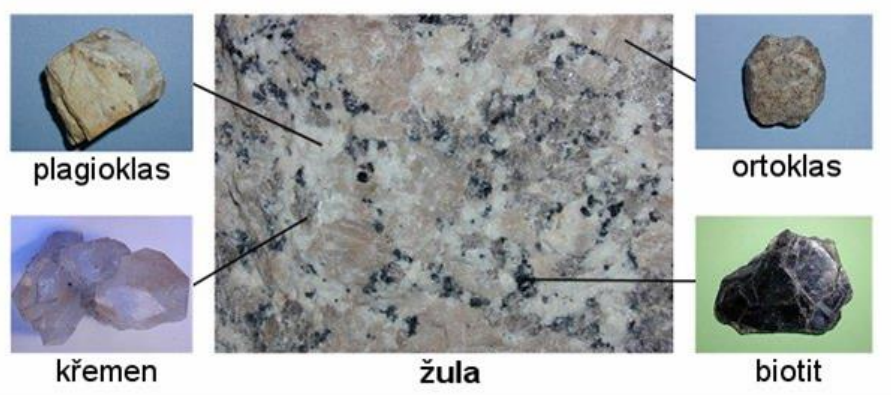 Chladnutím a tuhnutím horniny zvané magma vznikly vyvřelé horniny. Usazené horniny vznikly zvětráváním a následným usazováním starších hornin. Přeměněné horniny vznikly přeměnou vyvřelých hornin v důsledku tepla a tlaku v nitru Země.
https://is.muni.cz/elportal/estud/pedf/js07/mineraly/materialy/pages/predmluva.html
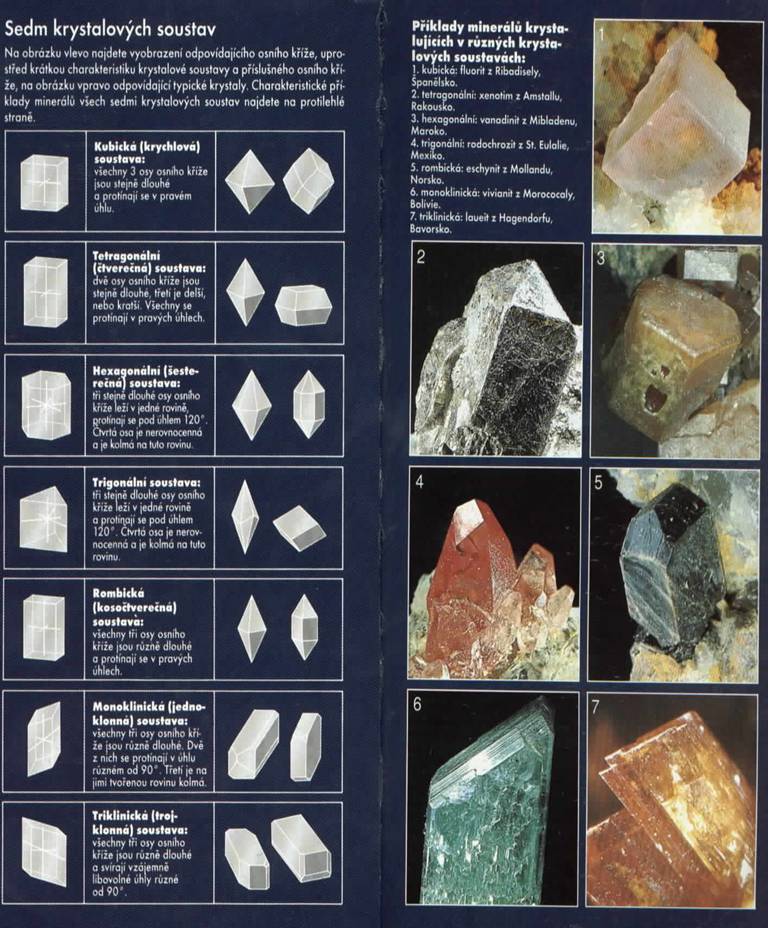 Krystal je mnohostěn omezený pravidelnými přirozenými hladkými plochami. Krystaly mohou vyrůst jako: 
monokrystaly – všechny částice jsou v jedné krystalové struktuře, která je neporušená, vlastnosti se mohou v určitých směrech lišit - anizotropní – polovodiče z monokrystalů Si a Ge
polykrystaly – jsou tvořeny větším počtem malých krystalů, vlastnosti mají ve všech směrech stejné – izotropní – kovy.
Krystaly rozdělujeme podle jejich souměrnosti do 7 soustav: kosočtverečná, čtverečná, krychlová, jednoklonná, trojklonná a šesterečná.
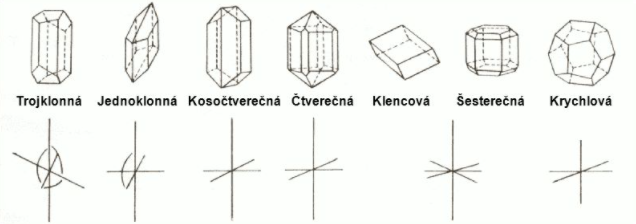 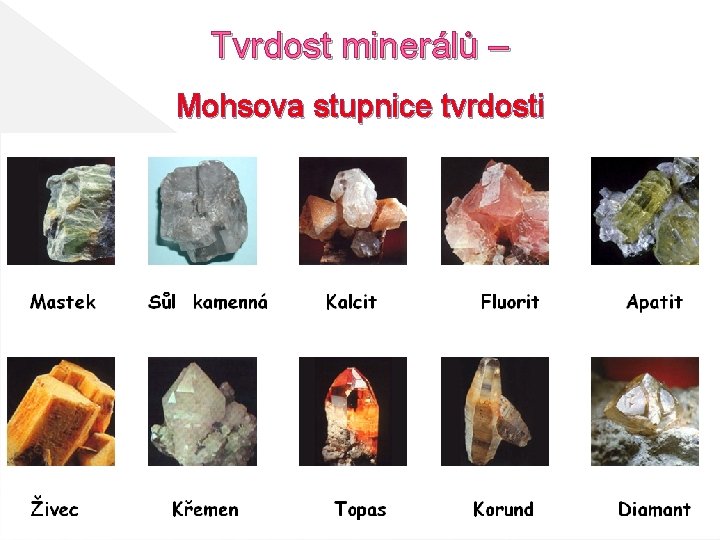 Fyzikální vlastnosti nerostů 
tvrdost
 hustota 
štěpnost 
lom 
pružnost 
lesk 
barva 
propustnost světla 
vryp 
žárovzdornost 
elektrické vlastnosti 
magnetismus.
Chemické vlastnosti 
chemické složení 
polymorfie 
izomorfie 
reakce s kyselinami 
rozpustnost ve vodě
Třídy mineralogického systému 
I. Prvky II. Sulfidy III. Halogenidy IV. Oxidy a hydroxidy V. Uhličitany VI. Sírany VII. Fosforečnany VIII. Křemičitany IX. Organické nerosty Přírodní skla (nepatří do mineralogického systému)
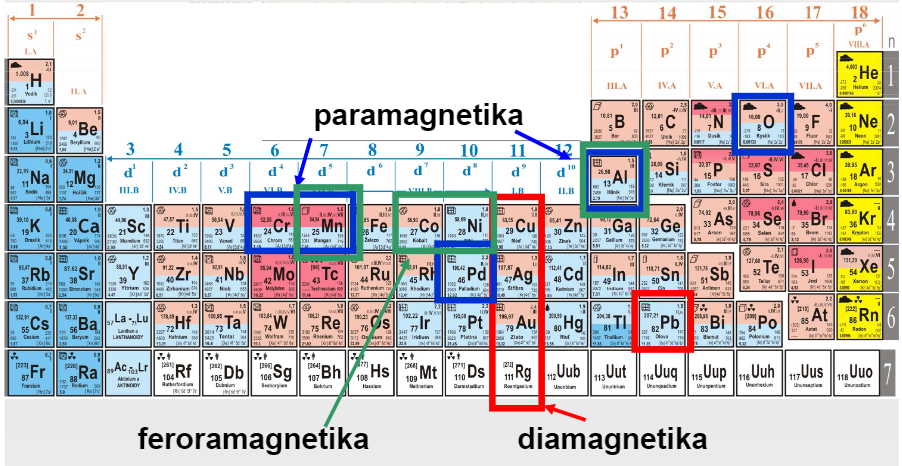 Horniny
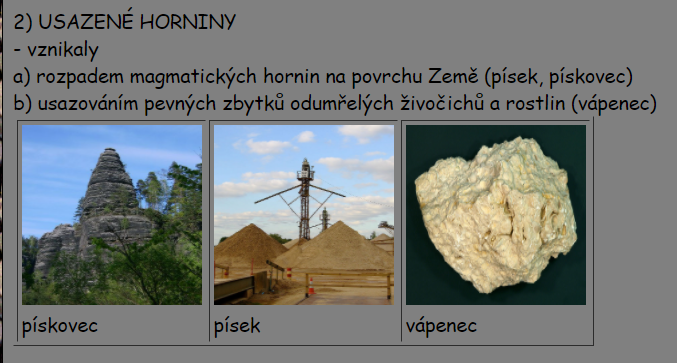 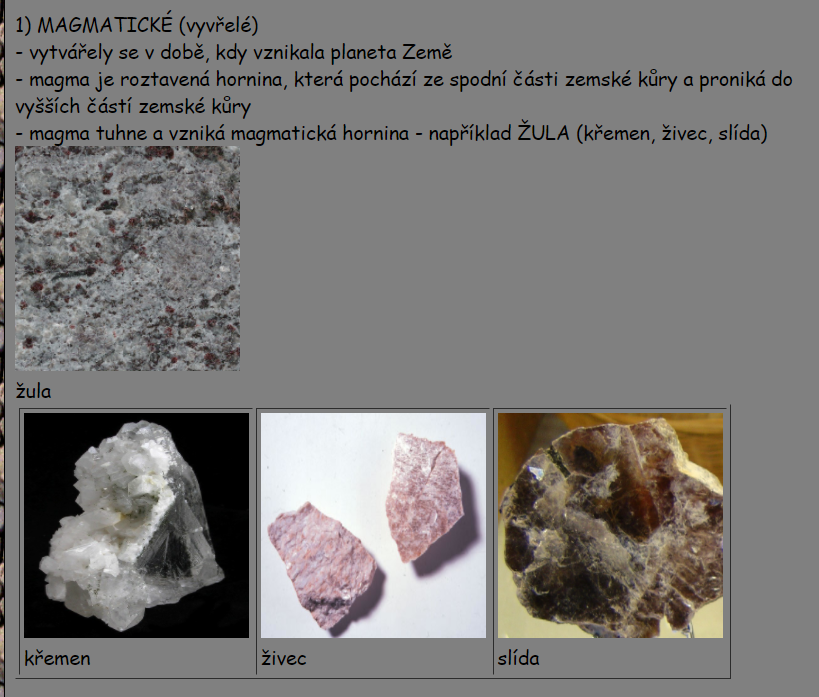 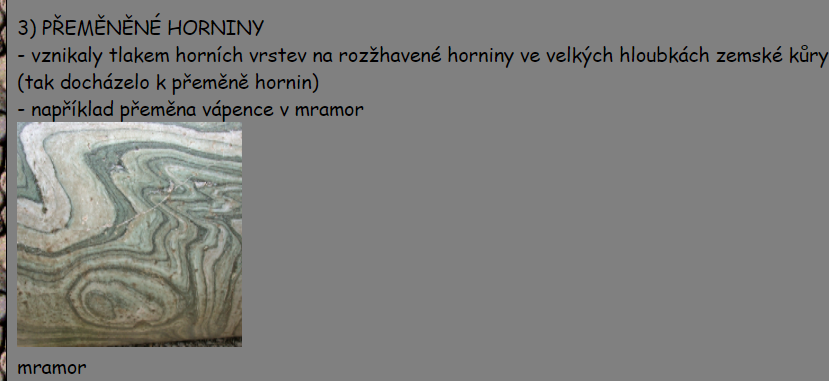 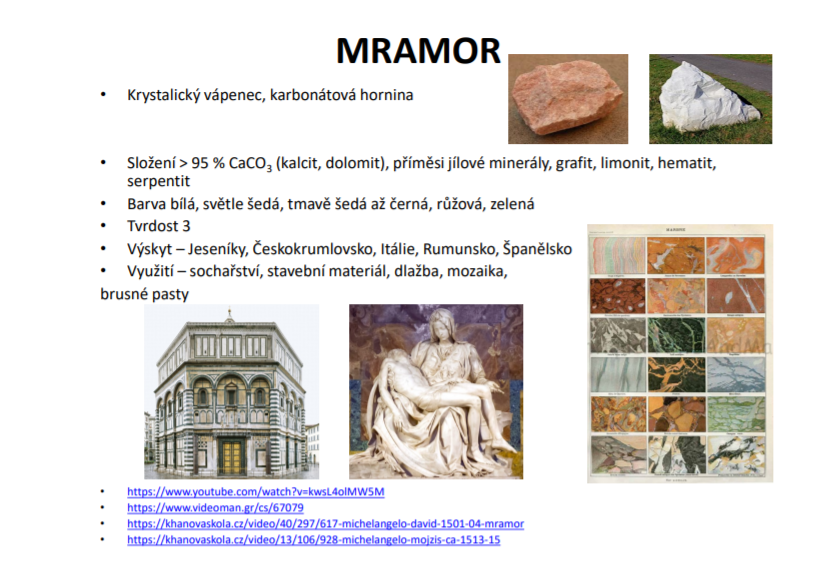 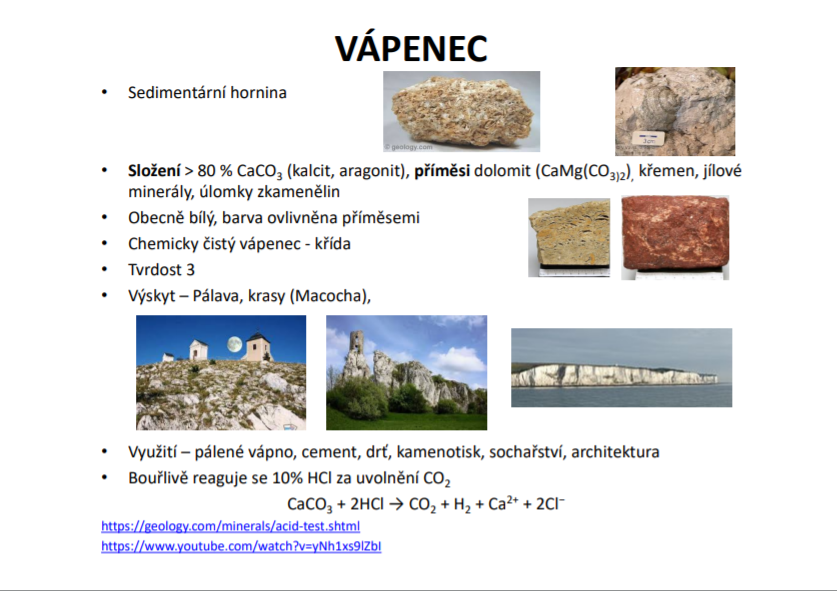 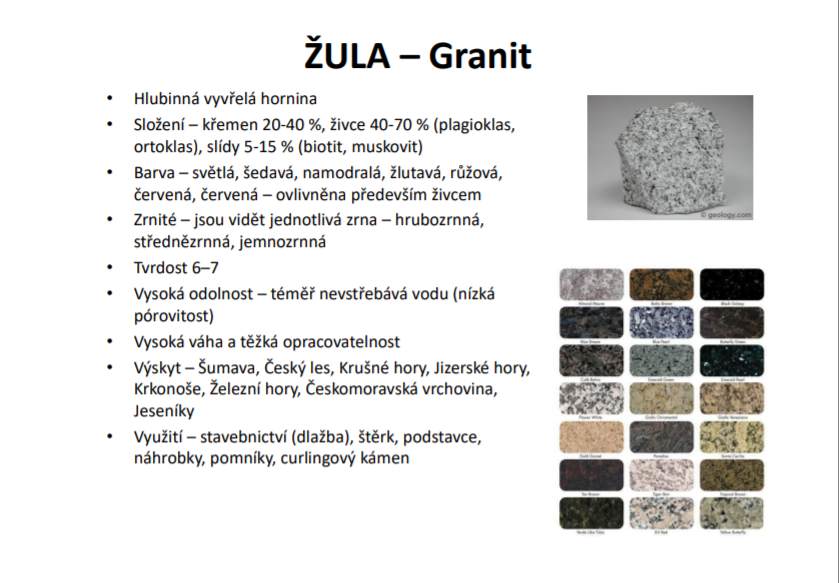 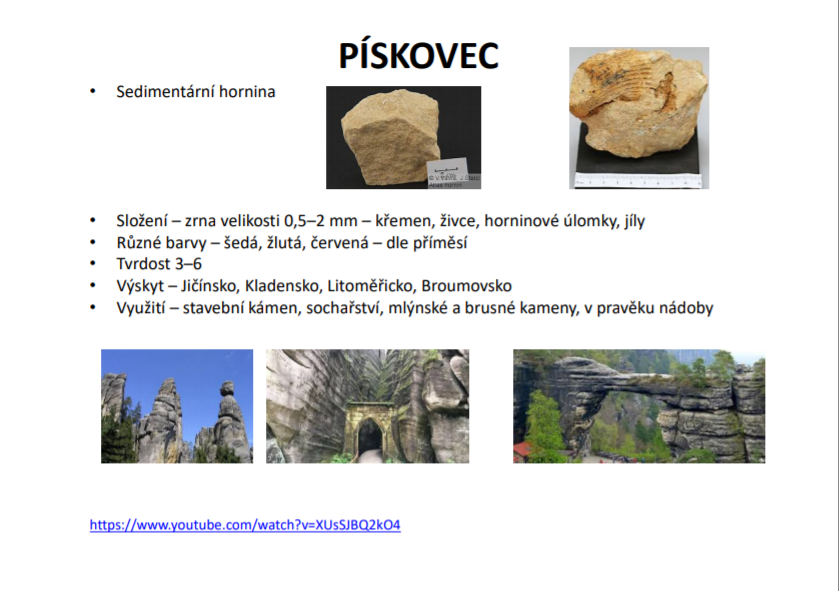 Keramika - definice
Keramika je pevná anorganická polykrystalická látka vyrobená keramickým výrobním způsobem z minerálních surovin s převládající složkou SiO2, tedy jílových minerálů, vytvarovaná a následně vypálená na vysokou teplotu (obvykle nad 900 °C), čímž dojde ke slinování keramického střepu, zpevnění a tvorbě mikrostruktury.
Keramické výrobky řadíme mezi silikáty stejně jako sklo, maltoviny, smalty.
Slinování (= spékání ve smyslu práškové metalurgie) se v oblasti technologie silikátů označuje proces, kterým se zpevňují disperzní systémy za zvýšené teploty. Obvykle je doprovázeno objemovou kontrakcí a zhutňováním, tj. snížením pórovitosti. Vzniká tak hutná polykrystalická hmota, v níž jsou původní částice pevně spojeny. Slinování může probíhat v pevném stavu nebo účinkem taveniny.
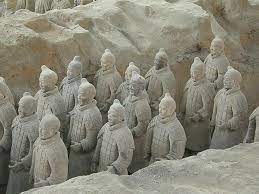 Kromě krystalických fází příp. fáze skelné obsahuje keramický střep obvykle také větší či menší množství pórů.
Keramika na bázi přírodních surovin představuje, vedle kamene a dřeva, jeden z nejdéle používaných materiálů v lidské historii a vůbec první záměrně vyrobený materiál umělý.
https://www.youtube.com/watch?v=syaKXsyohAo
Keramika - historie
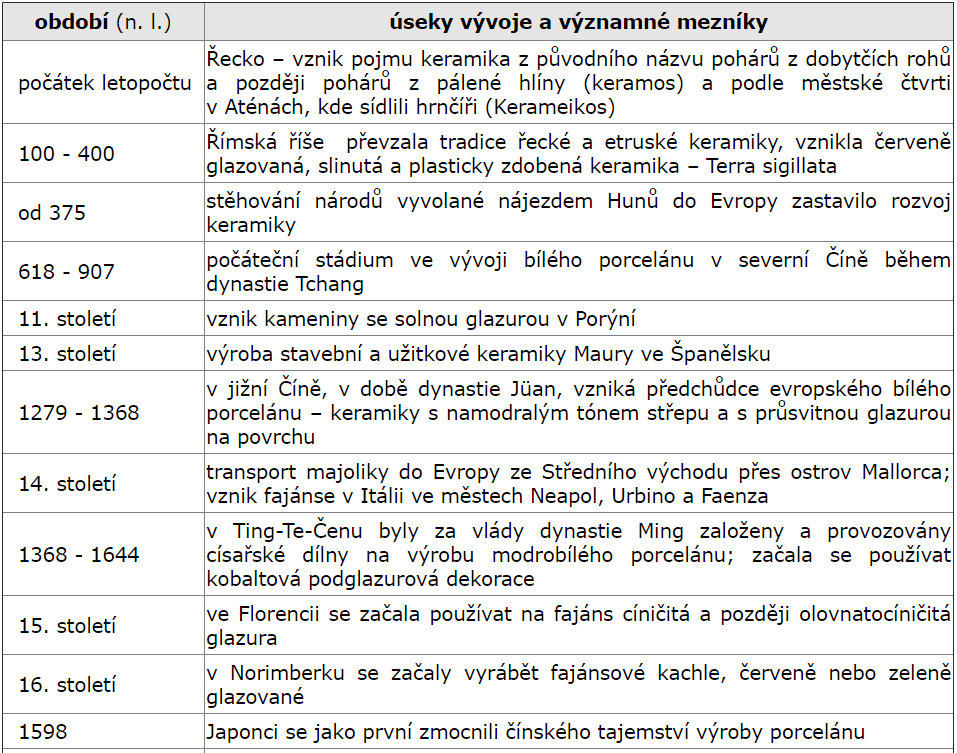 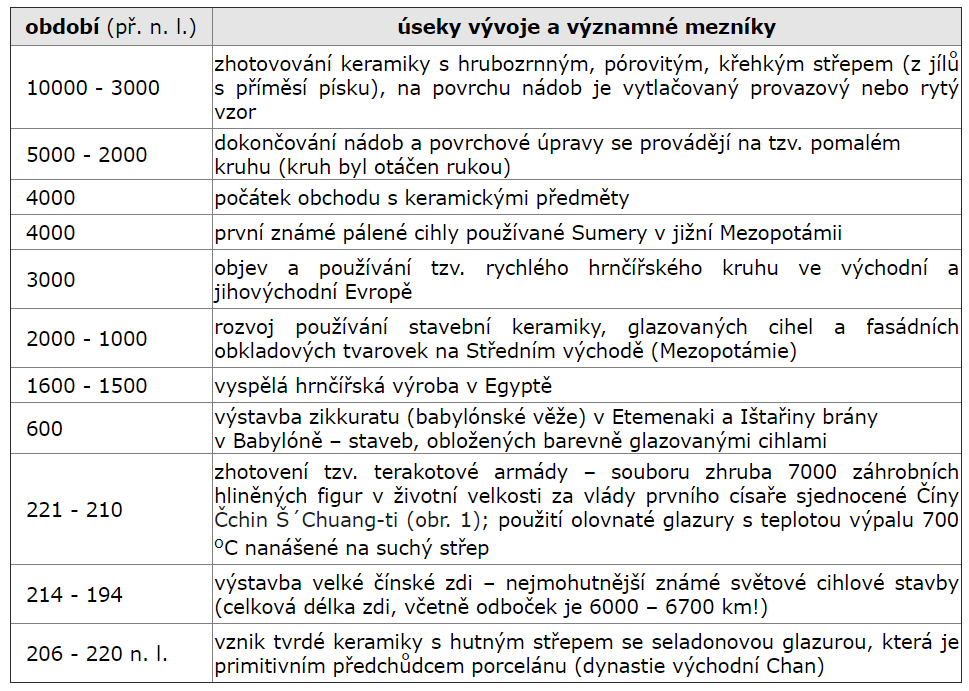 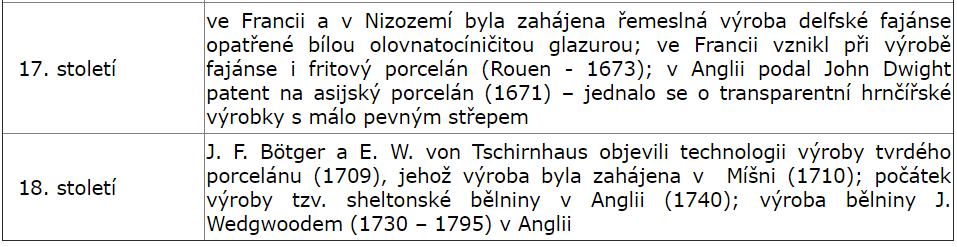 Keramika - suroviny
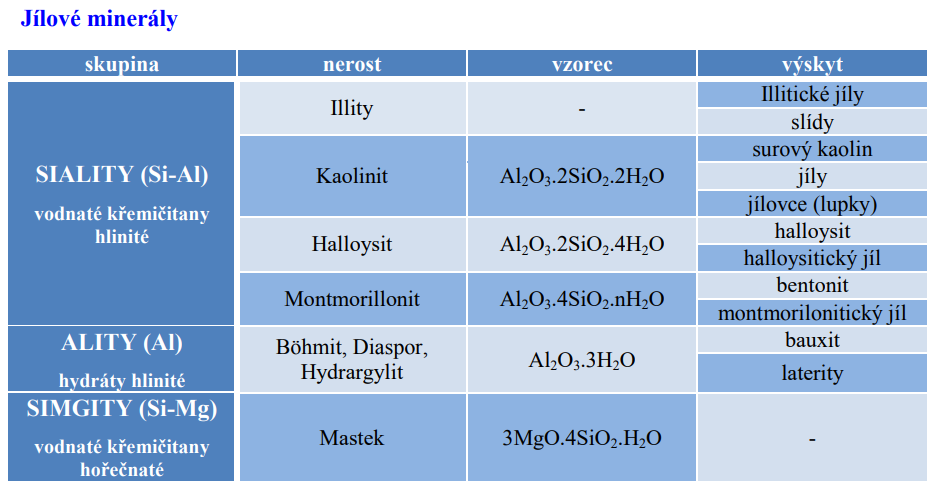 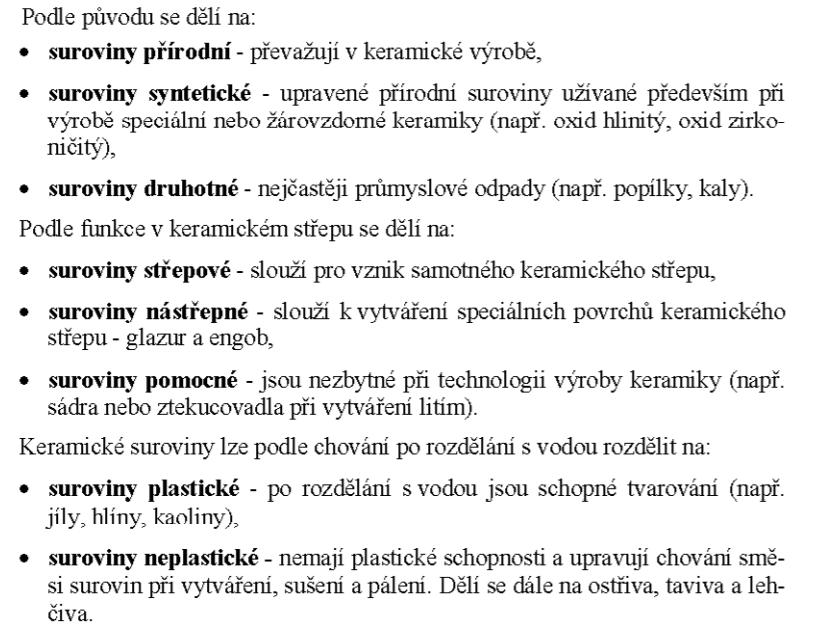 Kaolin=reziduální nepřemístěná bělavá hornina sedimentárního původu.
Vzniká zvětráváním či kaolinizací živcových hornin
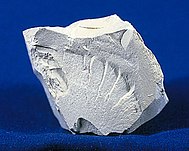 Keramika - suroviny
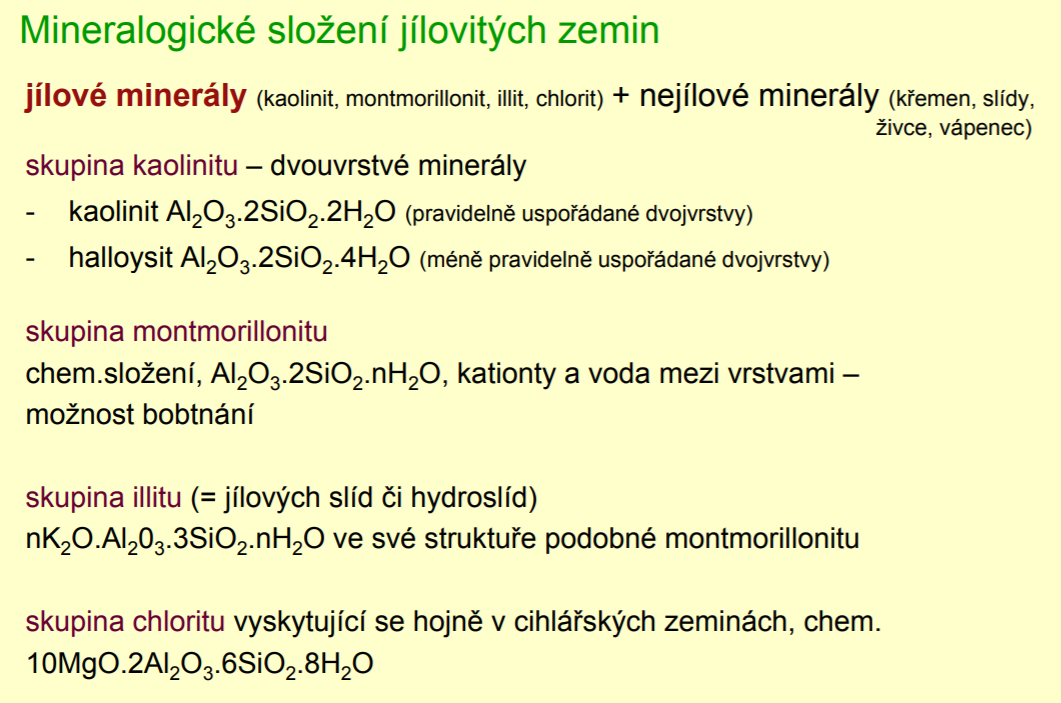 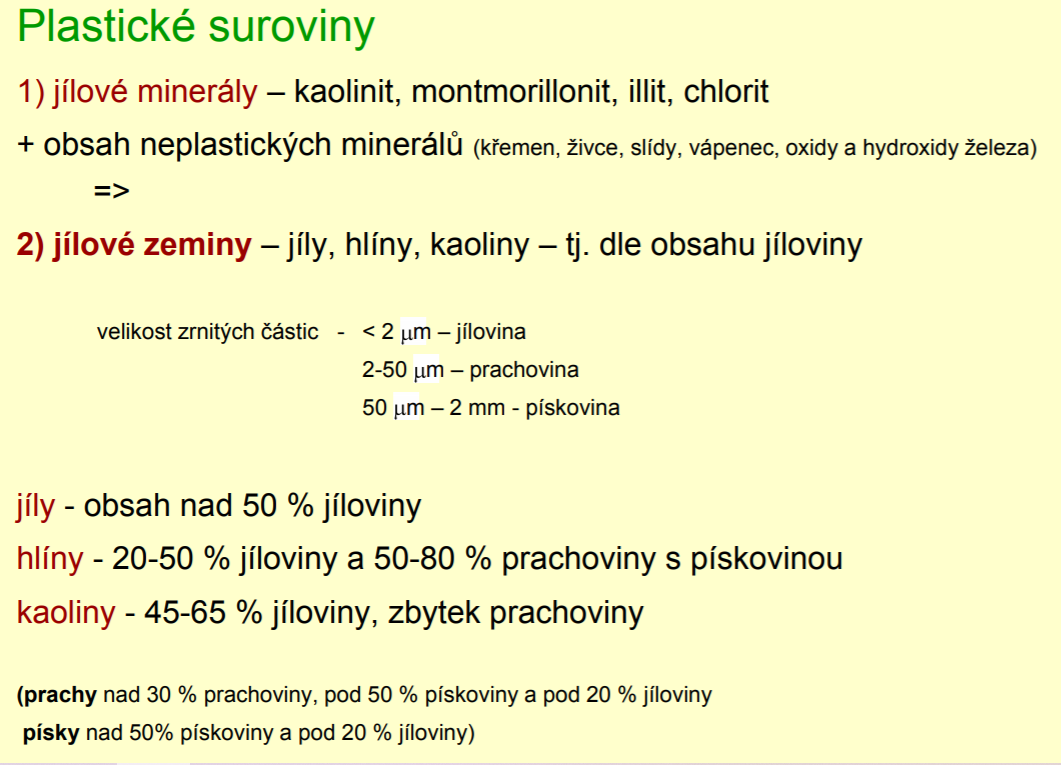 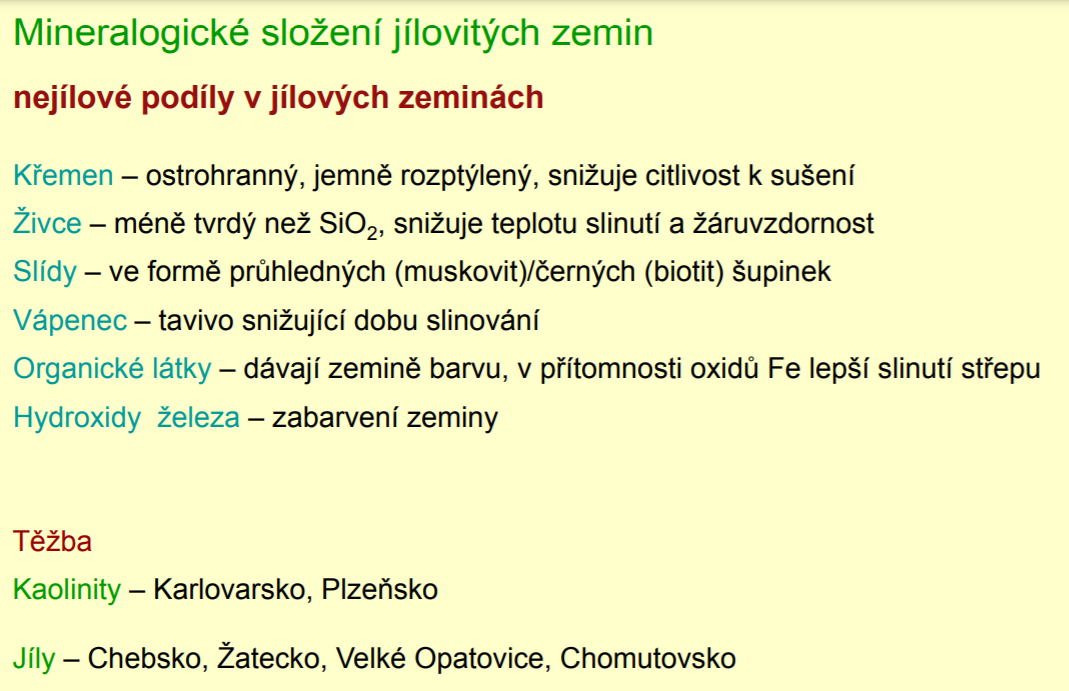 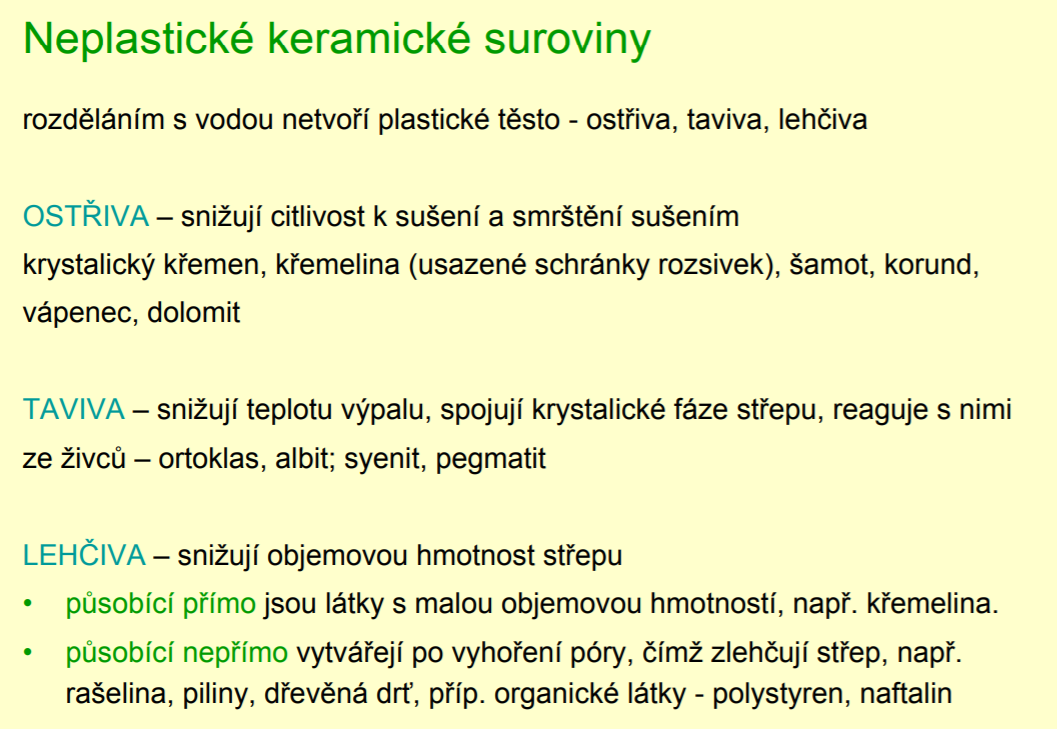 Kaolín
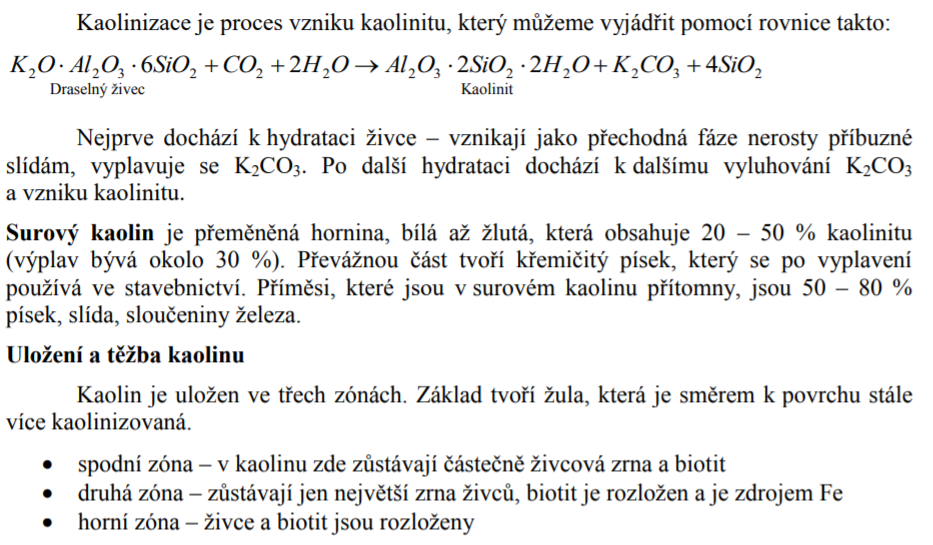 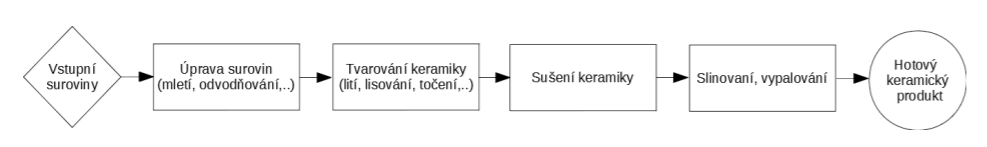 Keramika - výroba
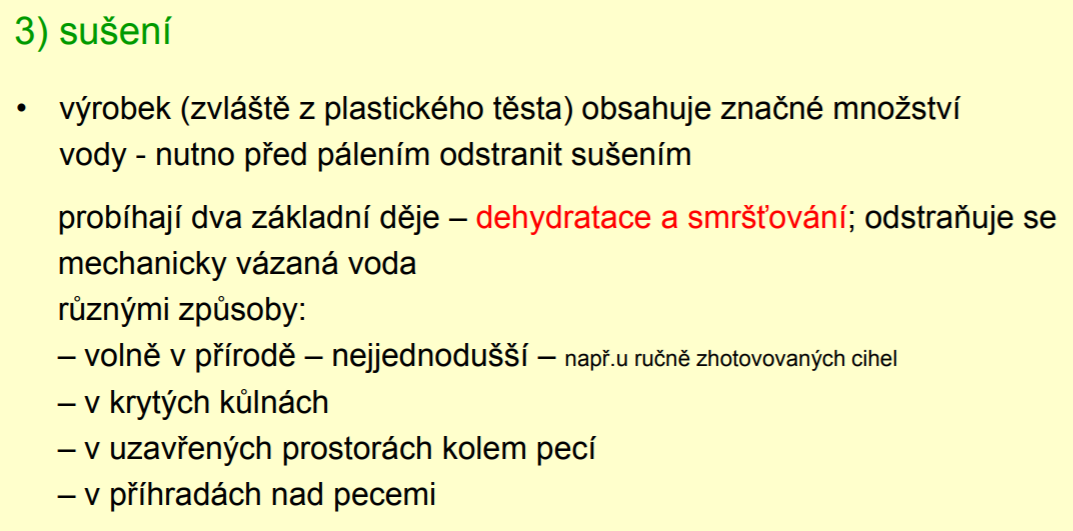 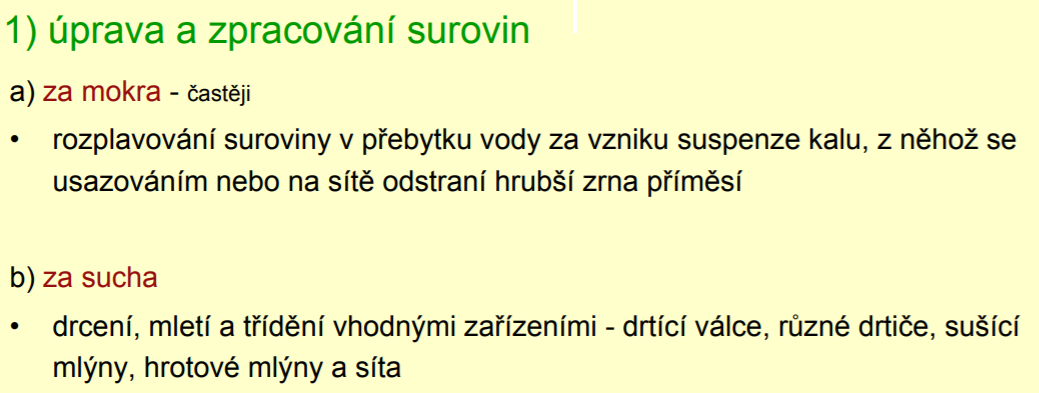 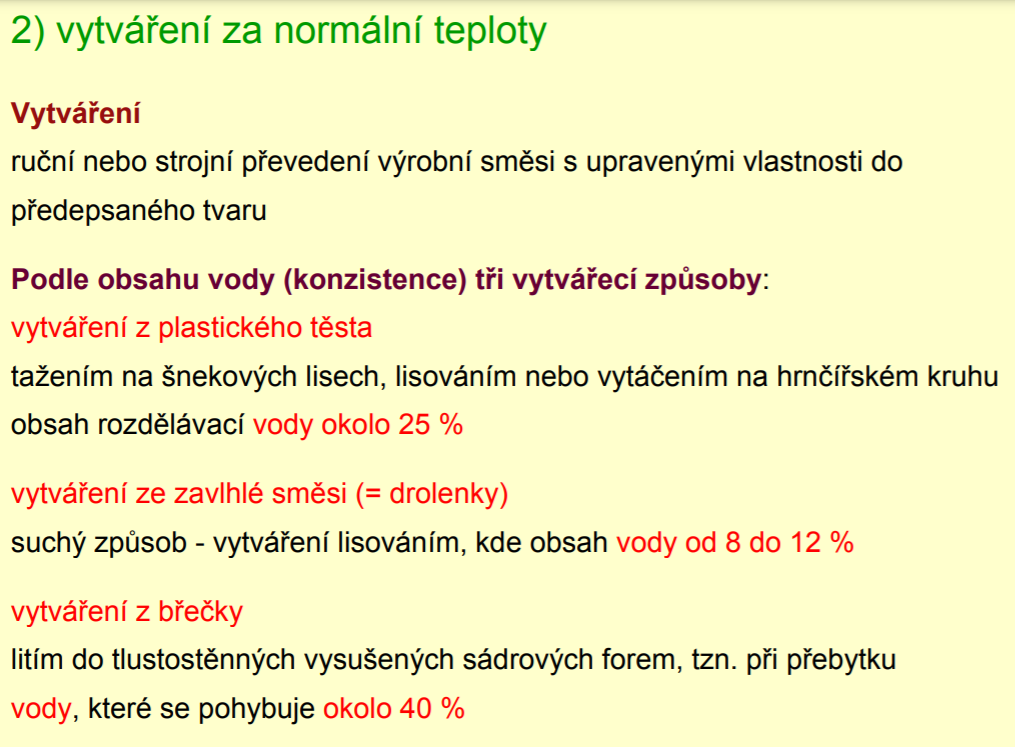 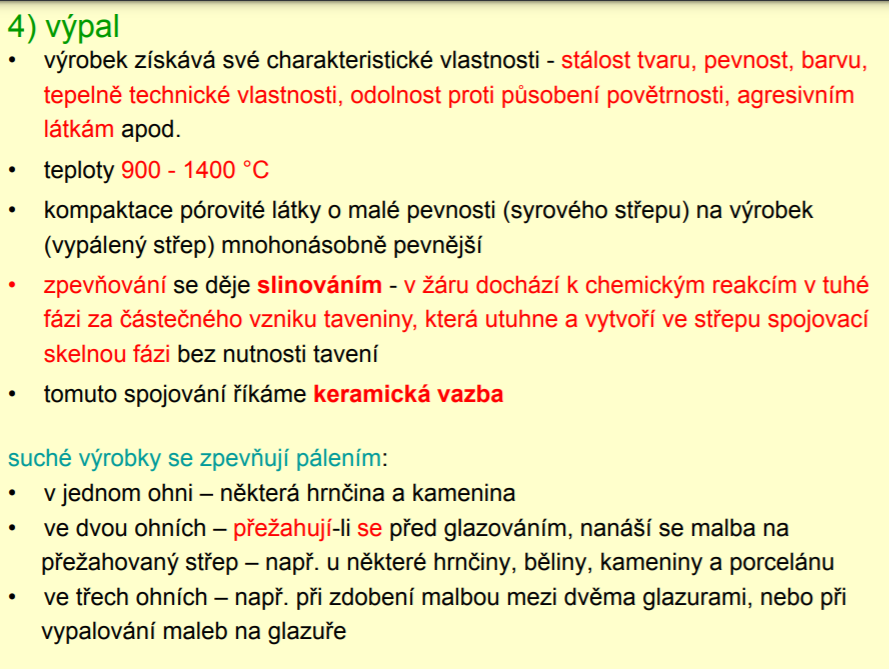 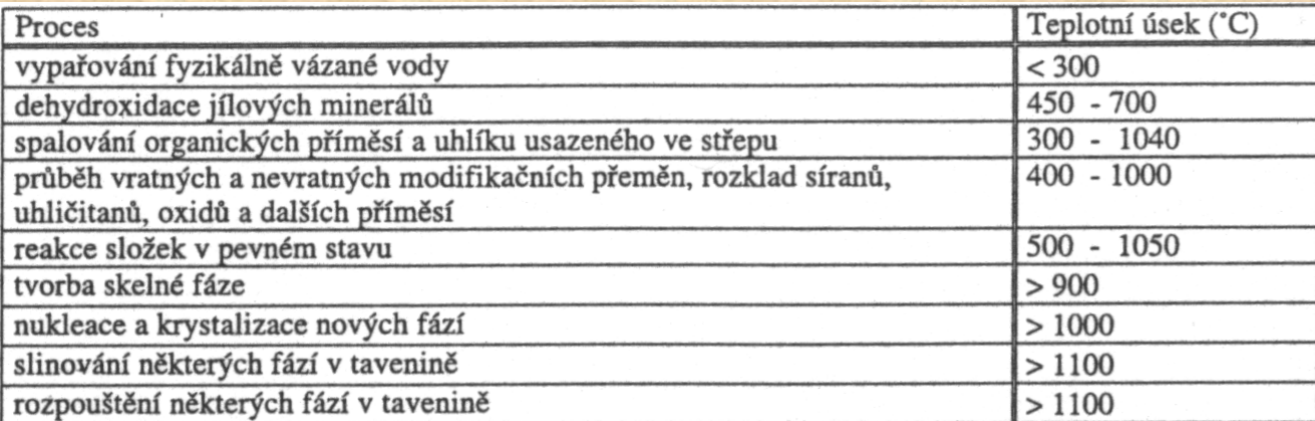 Keramika - dělení
Dle obsahu pórů: 
pórovitá keramika - s hmotnostní nasákavostí střepu nm nad 10 %
polohutná keramika - s hmotnostní nasákavostí střepu nm = 6 – 10 %
hutná keramika - s hmotnostní nasákavostí střepu nm = 3 – 6 % 
poloslinutá keramika - s hmotnostní nasákavostí střepu nm = 1,5 – 3 % 
slinutá keramika - s hmotnostní nasákavostí střepu nm pod 1,5 % 

Dle struktury: 
jemná keramika – vyznačuje se tenkým a jemnozrnným střepem (porcelán a bílá kamenina, obkládačky, laboratorní, zdravotnická a technická keramika) 
hrubá keramika – keramika se silnostěnným a hrubozrnným střepem (cihlářské zboží, kamenina, žáruvzdorné výrobky

Dle použití výrobků: 
stavební keramika (cihlářské výrobky, pórovinové obkládačky, kamenina) 
zdravotnická keramika - technická keramika (elektrotechnická a konstrukční) 
žárovzdorné materiály (šamot, dinas, hořečnatá a hořečnatovápenatá keramika, keramika oxidová, siliciumkarbidová, uhlíková apod.)
4. Dle chemického a fázového složení: 
fázový systém SiO2 – dinas 
fázový systém Al2O3 – korundová keramika 
fázový systém ZrO2 – zirkoničitá (baddeleyitová) keramika - ostatní žárovzdorná oxidová keramika 
fázové systémy typu BeO, MgO, ThO2 
fázový systém Al2O3 - SiO2 – cihlářské výrobky, hrubá kamenina, šamot 
fázový systém Al2O3 - SiO2 - K2O (Na2O) – porcelán, pórovina, jemná kamenina, zdravotnická keramika 
fázový systém MgO – Cr2O3 – chrommagnezitové žárovzdorné hmoty 
fázový systém MgO - SiO2 – steatitová, stealitová a forsteritová žárovzdorná keramika 
fázový systém MgO - Al2O3 - SiO2 – cordieritová keramika (s nízkou teplotní roztažností) 
fázový systém BaO - Al2O3 - SiO2 - celsianová keramika (s nízkou teplotní roztažností) 
fázový systém Li2O - Al2O3 - SiO2 - lithná keramika (s nízkou teplotní roztažností) 
fázový systém TiO2 – rutilová keramika 
fázový systém Al2O3 - TiO2 - thialitová keramika (s velmi nízkou teplotní roztažností) 
fázový systém BaO - TiO2 - speciální elektrokeramika (skupina tzv. feroelektrických dielektrik) 
fázový systém ZrO2 - SiO2 – zirkonsilikátová keramika 
fázový systém ZrO2 – Al2O3 – korundo-baddeleyitová (tavená, odlévaná) keramika 
fázový systém MeO – Fe2O3 - feritová (magnetická) keramika (kde Me je buď Mn, Ni, Zn, Co, Cu, Mg u tzv. magneticky měkkých feritů nebo Me = Ba, Sr, Pb u tzv. magneticky tvrdých feritů 
neoxidová keramika – keramika na bázi SiC (karbidu křemíku), Si3N4 (nitridu křemíku), B4C (karbidu boru), BN (nitridu boru) 
keramika s velmi vysokými teplotami tání a zpravidla velmi vysokou tvrdostí 
grafitová keramika – keramika na bázi C (uhlík)
Glazury
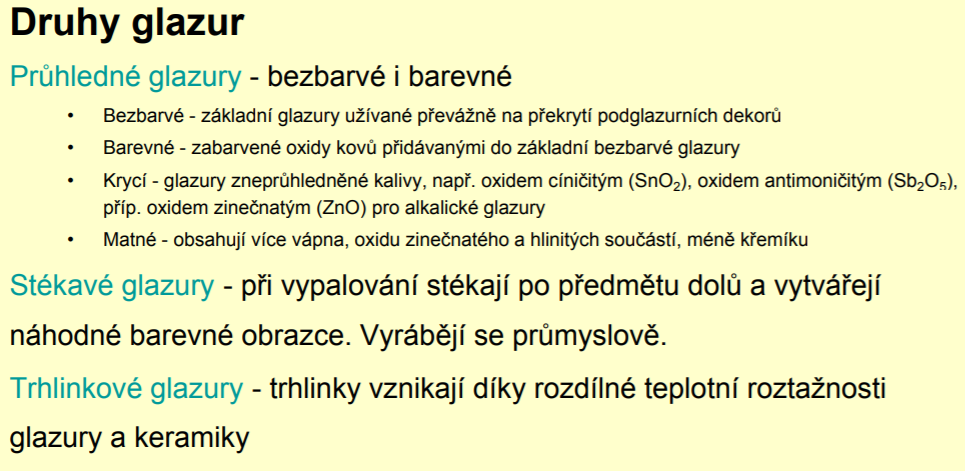 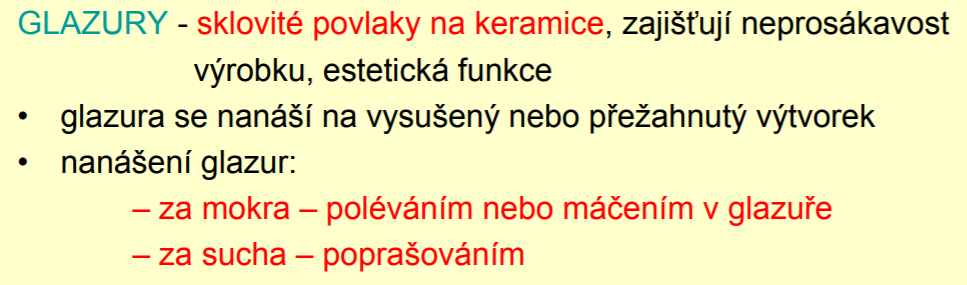 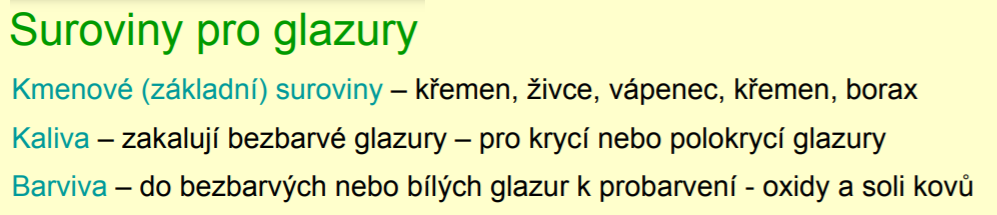 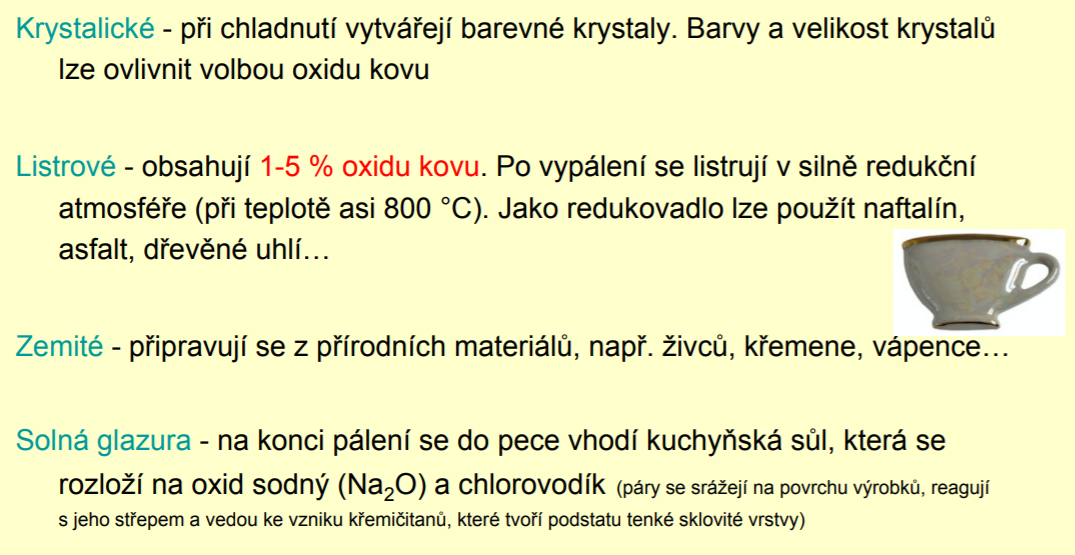 Smalt je materiál vyrobený tavením anorganického skla-základní glazury (frity) nanášený na kovový povrch. Smalty jsou používané pro kuchyňské nádobí, vany, chemické zařízení, stavební materiál, ale i v umění.
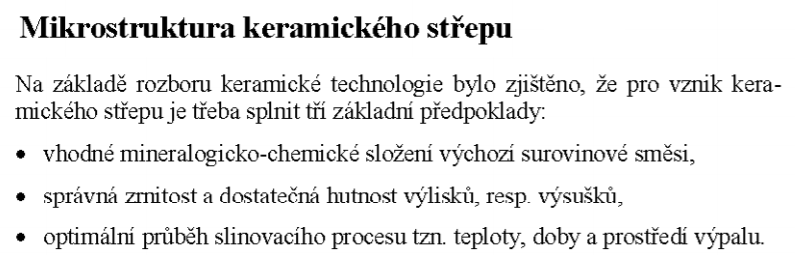 Základní zkoušky keramického střepu
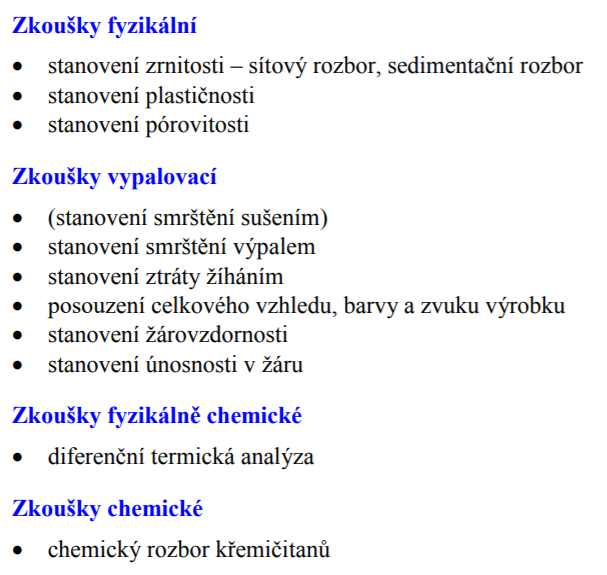 Optimální mikrostruktura má homogenní zrna, jasně definované hranice zrn, minimální obsah pórů a rovnoměrné rozložení všech přítomných fází. Mikrostruktura je významně ovlivněna již charakterem výchozího prášku a technologií jeho zpracování. Obecně platí, že čím je zrno jemnější, tím má výsledná keramika vlastnosti na vyšší úrovni (pokročilejší) a reprodukovatelné.
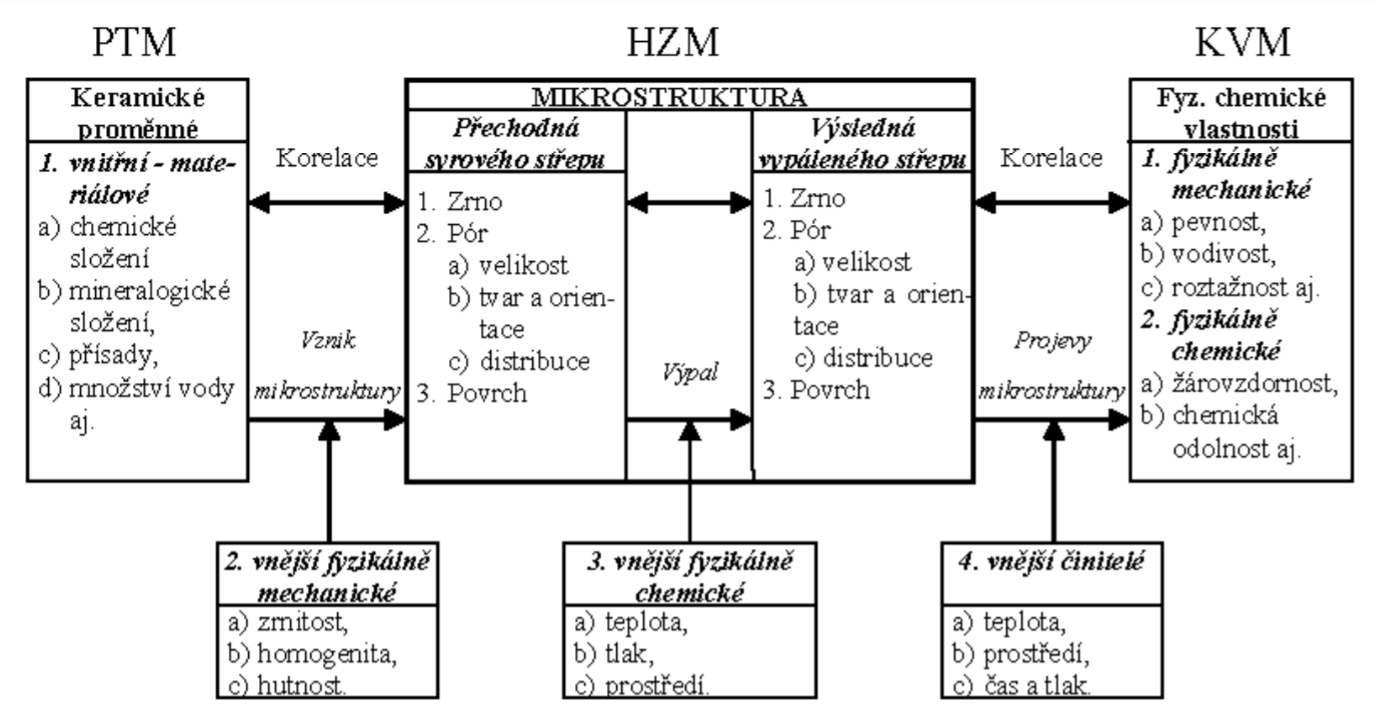